Social Media & the Law
Sarah Kieran
Consultant Solicitor 
mediaLawyer Solicitors
© medialawyer Solicitors
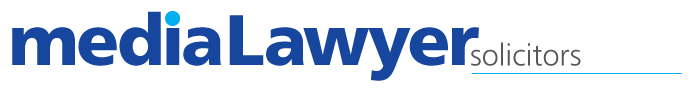 Risks Associated with Social Media
Defamation 
Contempt of court 
Breach of copyright 
Breach of privacy, 
Breach of confidentiality 
Reputational damage to individual / to organisation
Account hacking 
Cyberbullying / harrassment
Data security
BYOD 
Personation accounts 
Inaccurate content
Personal liability
Organisational liability
User Generated Content
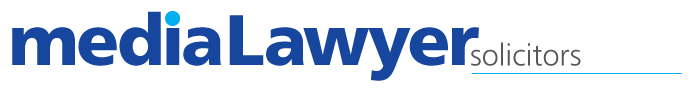 Crime online Ireland
Possession of child pornography – Child Trafficking and Pornography Act, 1998

Hate speech  - Prohibition of Incitement to Hatred Act, 1989  - criminalises hate speech  Section 2 of the 1989 Act makes it a criminal offence to publish or distribute written  material or distribute written material or sounds which are “threatening, abusive or insulting and are intended or, having regard to all the circumstances, are likely to stir up hatred” (section 2 (1)) 

2011- Patrick Kissane cleared of incitement to hatred – FB posting about travellers.

Harassment - Non- Fatal Offences Against the Person Act, 1997 
July 2012 – harassment of male barrister by older male barrister by text. Conviction
April, 2013 – harassment of solicitor by client by e mail. Conviction. 

Internet specific laws required? Whether social media specific legislation required (particularly in context of child protection and counteracting cyber-bullying) discussed by Oireachtas Committee in March, 2013 & currently under consideration
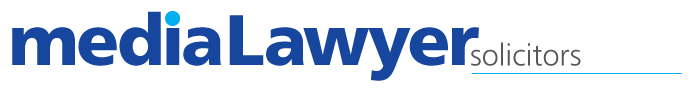 [Speaker Notes: Strictly prohibit any form of bullying or harassment as part of acceptable usage policy
–Prohibit use of pseudonyms or impersonation of other users
–Ensure university systems accessible only through login details which allow UCC to trace perpetrators of online bullying
–Encourage reporting and provide easy reporting procedure]
Risk Limitation Strategies
Social media and BYOD policies
Training and education
Take down response protocols
Moderation debate
Disclaimers
Awareness and common sense
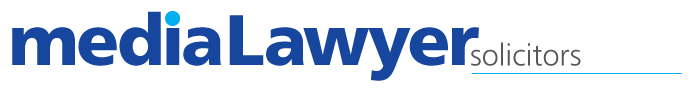 [Speaker Notes: High Court proceedings were issued on a number of grounds “including breach of their duty of care, negligence and breach of statutory duty”.

RTÉ had taken the extraordinary decision not to broadcast a corrective tweet received during the course of the debate from the Official Martin McGuinness Campaign Account, which would have set the record straight while the programme was still live on air”]
Defamation
A defamatory statement is ….
	“…a statement that tends to injure a person’s reputation in the eyes of reasonable members of society…”
“statement” includes statements made... 
	
	orally 
	in writing 
	by images, sounds, gestures, 
	by broadcast  
	on the internet 
	by electronic communications
C z
Defamation 2
Publication 
Identification
Explicit – name, image
Implied  - knowledge available to certain people who can identify due to surrounding circumstances, group of people, voluntary organisation (‘jigsaw’identification)

Identification can be inadvertent –
 intention of publisher of statement irrelevant!

Defences
Facebook and Twitter
Retweet is a republication
McAlpine v Bercow
Ganley v Harrington
Reposting /Sharing is a republication
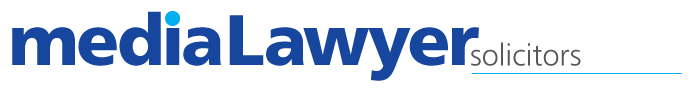 [Speaker Notes: High Court proceedings were issued on a number of grounds “including breach of their duty of care, negligence and breach of statutory duty”.

RTÉ had taken the extraordinary decision not to broadcast a corrective tweet received during the course of the debate from the Official Martin McGuinness Campaign Account, which would have set the record straight while the programme was still live on air”]
Privacy
Publication of material that could reasonably considered to be private
Is the information in the public domain
Has the information been published for publicity purposes?
Photographs
What are the privacy settings on an account?
Protecting Social Media Accounts
Have a protocol for setting up & closing accounts 
Know who holds the account passwords
Change them each time a new employee takes over the running of the accounts
At least one senior manager should hold all details regarding accounts
Detail who has editorial sign off of accounts
Detail who can access the accounts
Lanigan’s Bar
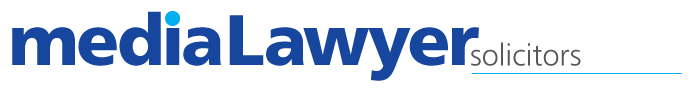 [Speaker Notes: High Court proceedings were issued on a number of grounds “including breach of their duty of care, negligence and breach of statutory duty”.

RTÉ had taken the extraordinary decision not to broadcast a corrective tweet received during the course of the debate from the Official Martin McGuinness Campaign Account, which would have set the record straight while the programme was still live on air”]
Online Defences
E Commerce Directive (2000/31/EU) and E Commerce
	Regulations (SI 68/2003 – www.irishstatutebook.ie )
‘mere conduit’ defence
caching defence
hosting defence

Section 27, 2009 - innocent publication defence
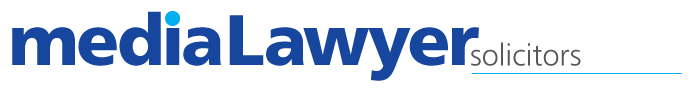 [Speaker Notes: High Court proceedings were issued on a number of grounds “including breach of their duty of care, negligence and breach of statutory duty”.

RTÉ had taken the extraordinary decision not to broadcast a corrective tweet received during the course of the debate from the Official Martin McGuinness Campaign Account, which would have set the record straight while the programme was still live on air”]
Liability for online defamation
‘hosting’ defence for ‘intermediary service providers’

Information provided by third party /  ‘recipient of service’ (e.g. UGC – doesn’t include employees posting in course of their work)

For remuneration at the request of the recipient of the service

Service provider has no actual knowledge / not aware of facts from which unlawful nature of content apparent

On obtaining knowledge / awareness, removes or disables access to information expeditiously

E Commerce Directive (2000/31/EU) and E Commerce Regulations (SI 68/2003 – www.irishstatutebook.ie
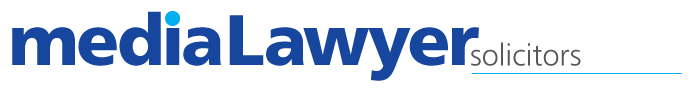 [Speaker Notes: High Court proceedings were issued on a number of grounds “including breach of their duty of care, negligence and breach of statutory duty”.

RTÉ had taken the extraordinary decision not to broadcast a corrective tweet received during the course of the debate from the Official Martin McGuinness Campaign Account, which would have set the record straight while the programme was still live on air”]
Moderation of Account comments
100% moderation / selection for publication – hosting  defence jeopardised

Occasional moderation – not obligatory, but can help avoid complaints; risk of being regarded as editorial act?

No moderation – not unlawful but may result in complaints

Article 15, E Commerce Directive – no compulsory moderation

McKeogh v Facebbook, January, 2011 – ‘permanent’ prohibition on publication of taxi video and associated FB postings sought; interlocutory application judgment 17.03.13
Kaschke –v- Hilton (UK 2010) – minimal intervention may amount to moderation; but note new online defamation defence under UK Defamation Act, 2013 – moderation doesn’t of itself defeat the defence.
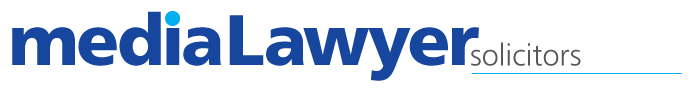 [Speaker Notes: High Court proceedings were issued on a number of grounds “including breach of their duty of care, negligence and breach of statutory duty”.

RTÉ had taken the extraordinary decision not to broadcast a corrective tweet received during the course of the debate from the Official Martin McGuinness Campaign Account, which would have set the record straight while the programme was still live on air”]
T’s & C’s for comment pages
No defamatory material 
No material infringing copyright or intellectual property rights
No material in breach of privacy or confidentiality obligation
No offensive, obscene or sexually violative material
No threatening, abusive or insulting statements likely to stir up hatred 
Disclaimer of liability for third party / user posts by website/webpage host 
Any removal of content is without prejudice to the legal rights and entitlements of any party 
indemnity by user for breach of T&Cs? 
explicit acceptance of T&C by user?
Provide administrator / moderator / owner contact details
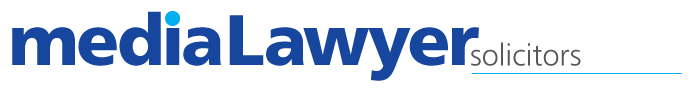 [Speaker Notes: High Court proceedings were issued on a number of grounds “including breach of their duty of care, negligence and breach of statutory duty”.

RTÉ had taken the extraordinary decision not to broadcast a corrective tweet received during the course of the debate from the Official Martin McGuinness Campaign Account, which would have set the record straight while the programme was still live on air”]
Copyright
© - exclusive right to copy, make available to public and adapt; consent required.

Re-use and re-packaging of © material without consent = breach of copyright 

Hyper links generally won’t amount to breach of © 

Providing link to third party material – discussion about deep-linking (by passing home page and linking directly to copyright material) especially if for commercial purposes – NNI position – unclear legal position.
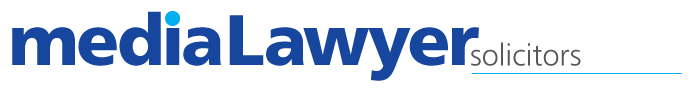 [Speaker Notes: High Court proceedings were issued on a number of grounds “including breach of their duty of care, negligence and breach of statutory duty”.

RTÉ had taken the extraordinary decision not to broadcast a corrective tweet received during the course of the debate from the Official Martin McGuinness Campaign Account, which would have set the record straight while the programme was still live on air”]
Fair Dealing
Use of third party copyright material without permission

Criticism or review
Reporting current events (n /a to photographs)
Sufficient acknowledgment of copyright owner
No ‘unreasonable prejudice’ to copyright holder

Extent of material used is a relevant consideration

Incidental inclusion
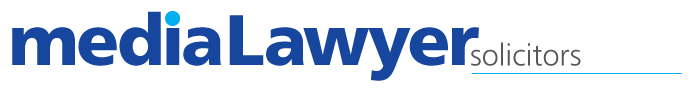 [Speaker Notes: High Court proceedings were issued on a number of grounds “including breach of their duty of care, negligence and breach of statutory duty”.

RTÉ had taken the extraordinary decision not to broadcast a corrective tweet received during the course of the debate from the Official Martin McGuinness Campaign Account, which would have set the record straight while the programme was still live on air”]
Employer Considerations
Potential company liability for website / social media postings by employees or contractors – vicarious liability

Clear internet / social media policy provides:
 
Defence in vicarious liability claims
Grounds for disciplinary actions against employees in breach of policies
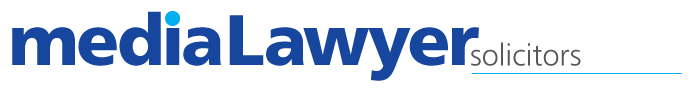 [Speaker Notes: High Court proceedings were issued on a number of grounds “including breach of their duty of care, negligence and breach of statutory duty”.

RTÉ had taken the extraordinary decision not to broadcast a corrective tweet received during the course of the debate from the Official Martin McGuinness Campaign Account, which would have set the record straight while the programme was still live on air”]
Employee Considerations
Personal liability for offending postings on internet / social media

Risk of disciplinary action for unauthorised use of internet / social media
Know your social media policy
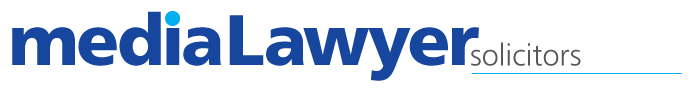 [Speaker Notes: High Court proceedings were issued on a number of grounds “including breach of their duty of care, negligence and breach of statutory duty”.

RTÉ had taken the extraordinary decision not to broadcast a corrective tweet received during the course of the debate from the Official Martin McGuinness Campaign Account, which would have set the record straight while the programme was still live on air”]
Final Words…..
Social media is a ‘publication’, not merely a conversation
Legal liabilities and obligations
Clear social media policies essential at work
THINK! before you tweet / FB / post a picture
Imagine your social media posting on the front page of the Daily Mail!
Thank you